Economische kringloop
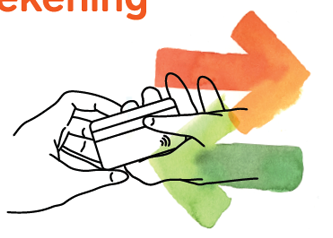 nationale rekening
Economisch model
Kringloopschema geeft belangrijkste GELDSTROMEN in de economie weer
Gesloten schema: er blijft geen geld in een sector ‘hangen’
Model = vereenvoudiging / simpele weergave werkelijkheid !
Toont (bijvoorbeeld) hoe de afhankelijkheid is tussen de verschillende sectoren.
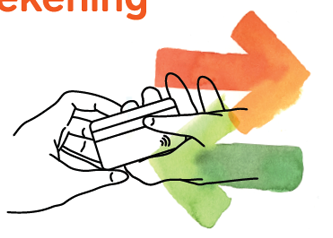 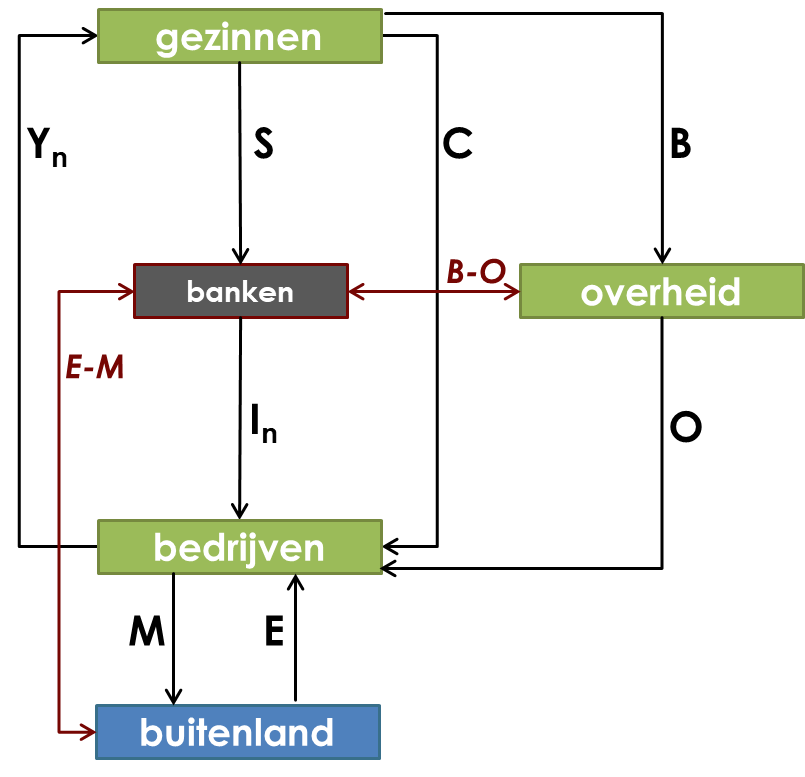 Investerenbelangrijke voorkennis van begrippen
= aanschaffen van kapitaalgoederen (productiemiddelen)
Voorraadinvesteringen
Netto investeringen
Uitbreidingsinvesteringen
Bruto investeringen
Vervangingsinvesteringen
= afschrijvingen
PARTICULIERE SECTOR
gezinnen
Bestaat uit twee sectoren:
bedrijven (productiesector)
gezinnen (eigenaar van de productiefactoren)

Bedrijven hebben productie-factoren nodig om te produceren
en betalen de eigenaren: loon + pacht + huur + rente + winst= Ynetto
Gezinnen kopen goederen bij bedrijven: consumptie (C)
Yn
C
productiefactoren
bedrijven
PARTICULIERE SECTOR
gezinnen
Gezinnen sparen (S) een deel van hun inkomen (ook pensioensparen!)
Bedrijven lenen van de banken geld om hun netto-investeringen (In) te financieren
model ↔ praktijk:bedrijven betalen geen investeringen uit eigen geld (omdat dat winst van de aandeelhouders was)
Bedrijven = ‘productiesector’ dus inkomende pijl is de opdracht tot produceren (door ander bedrijf)
Vervangingsinvesteringen (Iv) worden betaald uit afschrijvingen
Yn
S
C
banken
In
bedrijven
Iv
A
Nationale rekening (boekhouding)
Nationale rekeningen
gezinnen
gezinnen
Middelen (IN)
Bestedingen (UIT)
350
500
particuliere consumptie
beloning prod.fac.
150
particuliere besparingen
S
C
Yn
150
350
500
500
500
bedrijven
350
500
beloning prod.fac.
particuliere consumptie
banken
40
afschrijvingen
netto investeringen
150
40
vervangingsinvesteringen
540
540
Iv
In
A
banken
40
40
150
150
150
netto investeringen
particuliere besparingen
40
vervangingsinvesteringen
40
afschrijvingen
190
190
bedrijven
overheidsuitgavenbelangrijke voorkennis van begrippen
Overheidsinvesteringen
beslag op productiefactoren
Overheidsbestedingen
Overheidsconsumptie
Overheidsuitgaven
Materiële overheidsconsumptie
Overdrachtsuitgaven
Ambtenarensalarissen
Collectieve uitgaven
Uitgaven socialezekerheidsfondsen
+ overheid
gezinnen
Gezinnen moeten nu over hun inkomen belasting (B) betalen
model ↔ praktijk:overdrachtsuitgaven zitten als ‘saldo’ in de pijl B
De overheid legt zelf met haar uitgaven beslag op de productie: overheidsbestedingen (O) 
bedrijven = productieambtenaren worden via ‘productie’ betaald
B en O zijn zelden aan elkaar gelijk:
overheid kan geld lenen (financieringstekort)
of per saldo aflossen(financieringsoverschot)
Yn
S
C
B
B-O
banken
overheid
In
O
bedrijven
+ buitenland
gezinnen
Let op! GELDSTROMEN.Dus:
export (E) = bedrijven ontvangen geld uit het buitenland
import (M) = bedrijven betalen geld aan het buitenland
Wanneer het buitenland ons méér moet betalen dan zij ontvangen, moeten zij de benodigde euro’s kopen bij onze banken(of omgekeerd)
E-M = “saldo betalingsbalans”
Yn
S
C
B
B-O
banken
overheid
E-M
In
O
bedrijven
M
E
buitenland
Totale nationale rekening
Nationale rekeningen
gezinnen
Middelen (IN)
Bestedingen (UIT)
gezinnen
320
555
particuliere consumptie
beloning prod.fac.
100
belastingen
135
particuliere besparingen
Yn
S
C
B
555
555
bedrijven
135
320
100
555
320
555
beloning prod.fac.
particuliere consumptie
120
netto investeringen
B-O
40
afschrijvingen
40
vervangingsinvesteringen
banken
overheid
105
overheidsbestedingen
5
125
import
115
export
E-M
710
710
In
10
Iv
A
O
overheid
100
105
overheidsbestedingen
belastingen
40
120
40
105
overheidstekort
5
105
105
bedrijven
buitenland
115
125
export
import
M
E
exportoverschot
10
125
125
115
125
banken
buitenland
120
135
netto investeringen
particuliere besparingen
40
vervangingsinvesteringen
40
afschrijvingen
5
overheidstekort
10
exportoverschot
175
175
conclusies
Bij gezinnen:
Y = C + S + B
Bij bedrijven:
Y + M = C + I + O + E
Y = C + I + O + E – M
Samen (banken):
(S – I) + (B – O) = (E – M)
gezinnen
Yn
S
C
B
135
320
100
555
B-O
banken
overheid
-5
E-M
10
In
O
120
105
bedrijven
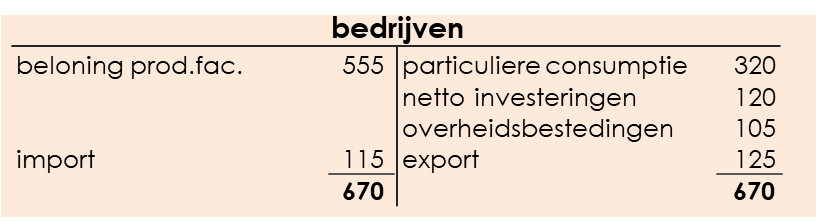 M
E
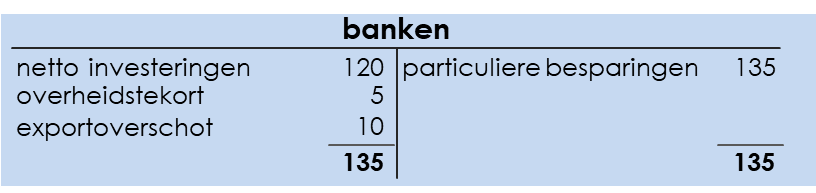 gezinnen
Middelen (IN)
Bestedingen (UIT)
115
125
320
555
particuliere consumptie
beloning prod.fac.
100
belastingen
buitenland
135
particuliere besparingen
555
555
verwerking
Bereken de ontbrekende waarden:
Particuliere besparingen (S)
Overheidssaldo (B-O)
Import (M)
Stel de nationale rekening op.
Bereken de omvang van:
Het particuliere spaarsaldo
Het nationale spaarsaldo
gezinnen
Yn
S
C
B
??
290
100
620
B-O
banken
overheid
??
E-M
50
In
O
100
180
bedrijven
M
E
??
480
buitenland
Verwerkinguitwerking
Bereken de ontbrekende waarden:
Particuliere besparingen 
= S
Y = C + S + B
S = Y – (C + B) = 230

Overheidssaldo 
= (B-O)
(B – O) = -80

Import (M)
(E – M) = 50
E = 430
gezinnen
Yn
S
C
B
??
290
100
620
230
B-O
banken
overheid
??
E-M
-80
50
In
O
100
180
bedrijven
M
E
430
??
480
buitenland
Verwerkinguitwerking nationale rekening
Nationale rekeningen
gezinnen
Middelen (IN)
Bestedingen (UIT)
gezinnen
290
620
particuliere consumptie
beloning prod.fac.
100
belastingen
230
particuliere besparingen
Yn
S
C
B
620
620
290
100
230
bedrijven
620
290
620
beloning prod.fac.
particuliere consumptie
100
netto investeringen
B-O
banken
overheid
180
overheidsbestedingen
-80
480
import
430
export
1.050
1.050
E-M
50
In
overheid
O
100
180
overheidsbestedingen
belastingen
100
180
overheidstekort
80
180
180
bedrijven
buitenland
430
480
export
import
M
E
exportoverschot
50
430
480
480
480
banken
buitenland
100
230
netto investeringen
particuliere besparingen
80
overheidstekort
50
exportoverschot
230
230
Verwerkinguitwerking
gezinnen
Bereken de omvang van:
Het particuliere spaarsaldo
(S – I) = 
130

Het nationale spaarsaldo
(S – I) + (B – O) = 
130 – 80 = 50

(E – M) = 50
Yn
S
C
B
290
100
230
620
B-O
banken
overheid
-80
E-M
50
In
O
100
180
bedrijven
M
E
430
480
buitenland